Детский музыкальный фольклор
Музыкальный руководитель Гура Т.В.
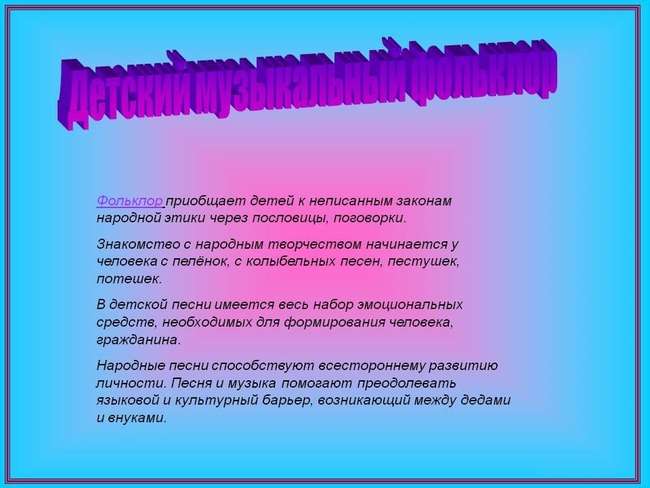 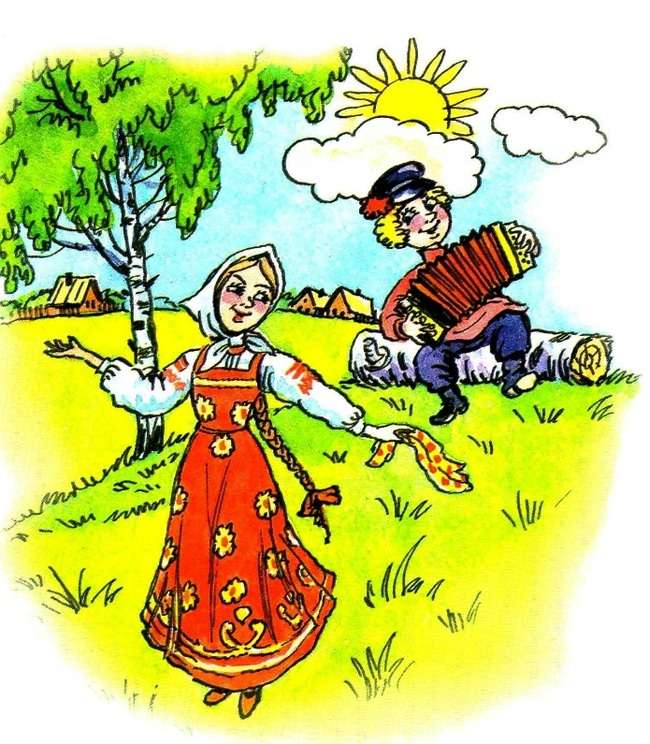 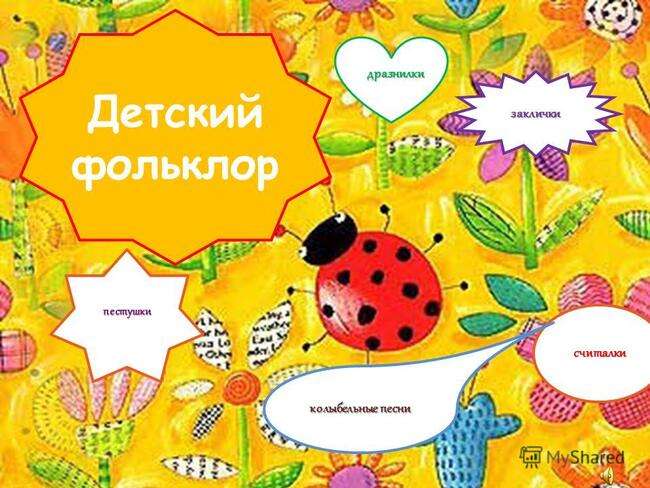 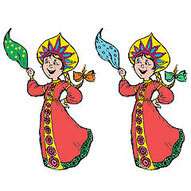 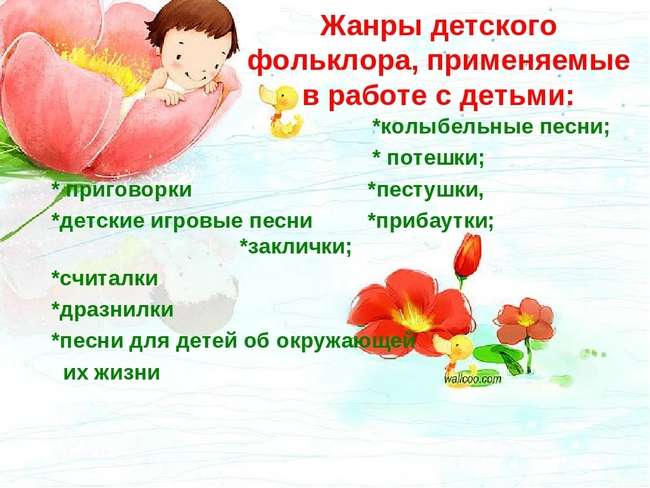 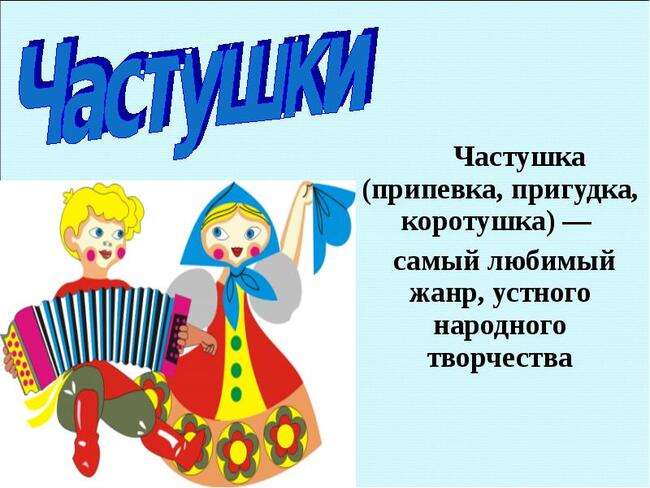 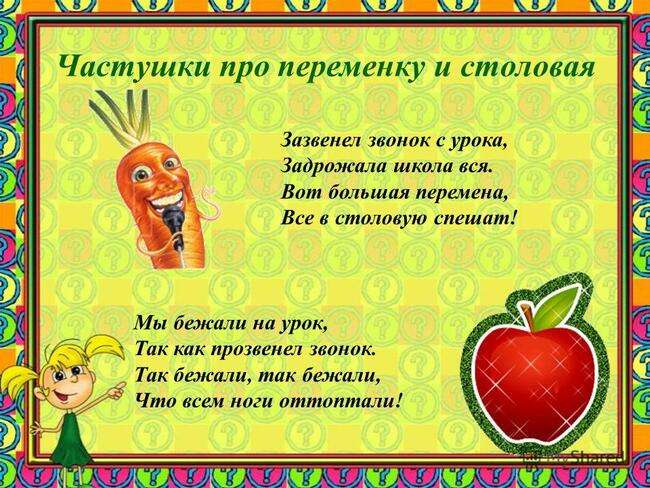 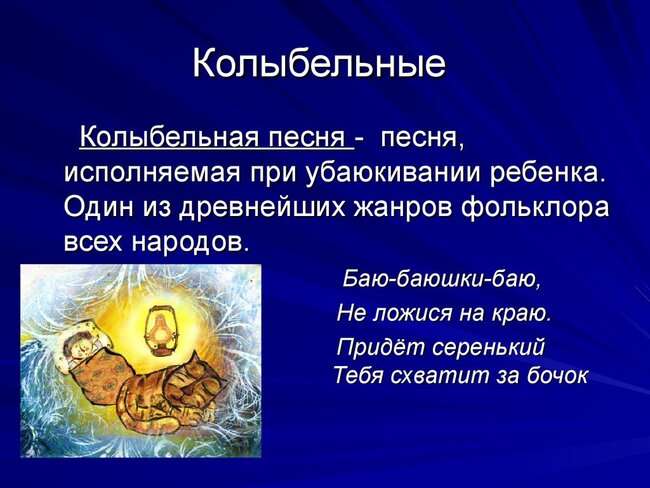 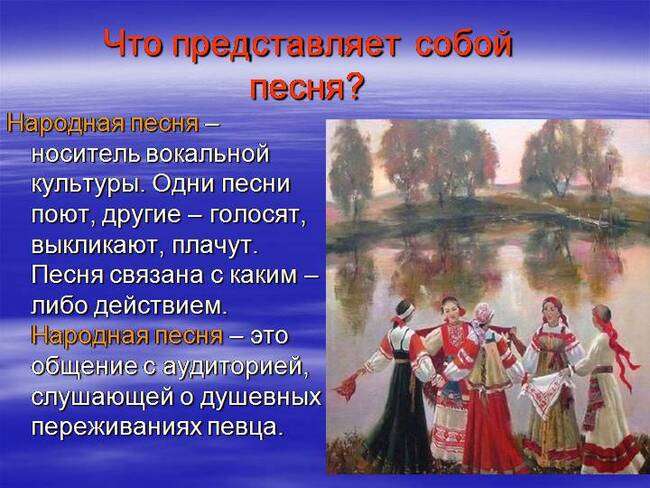 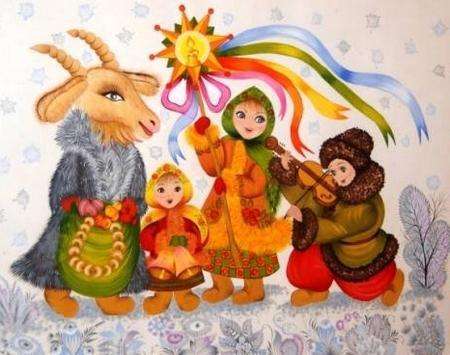 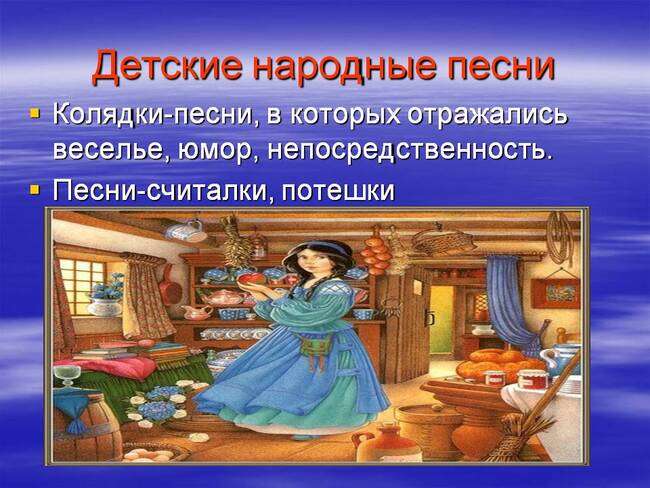 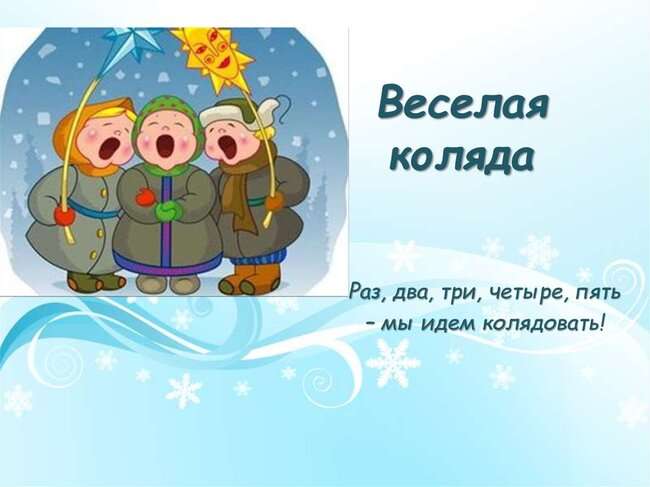 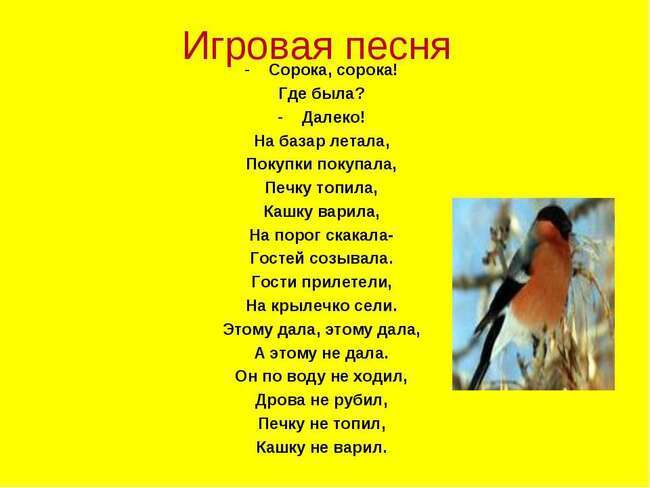 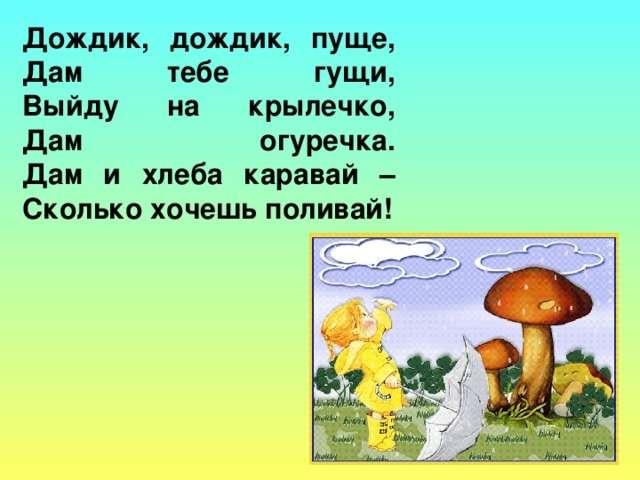 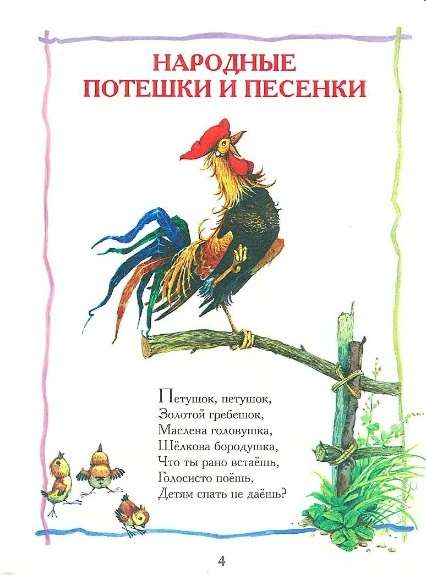 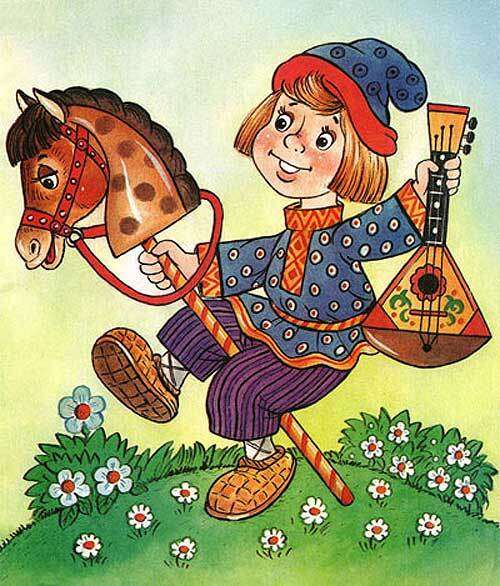 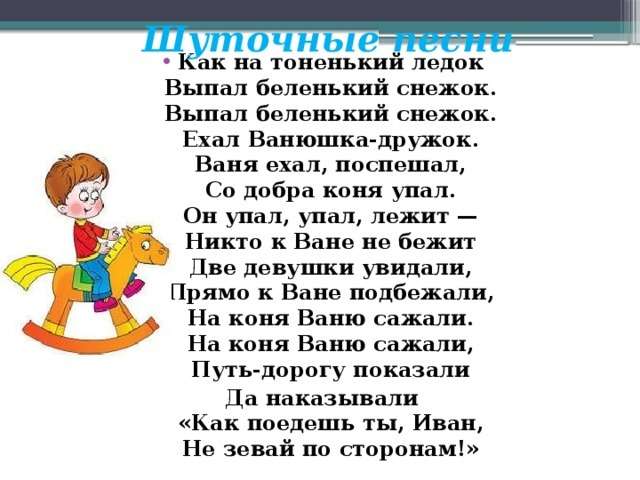 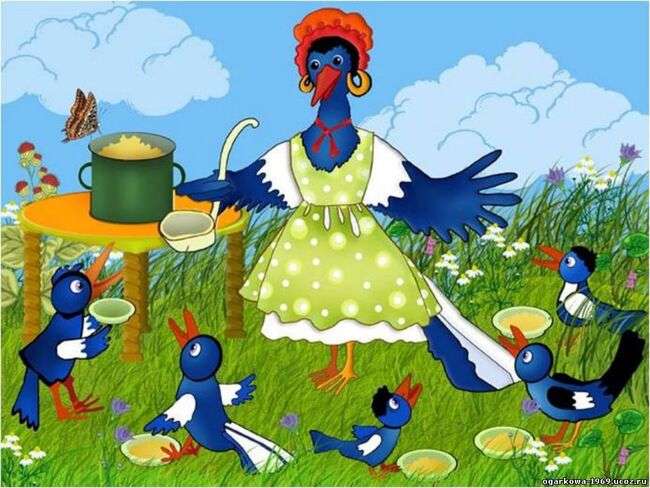 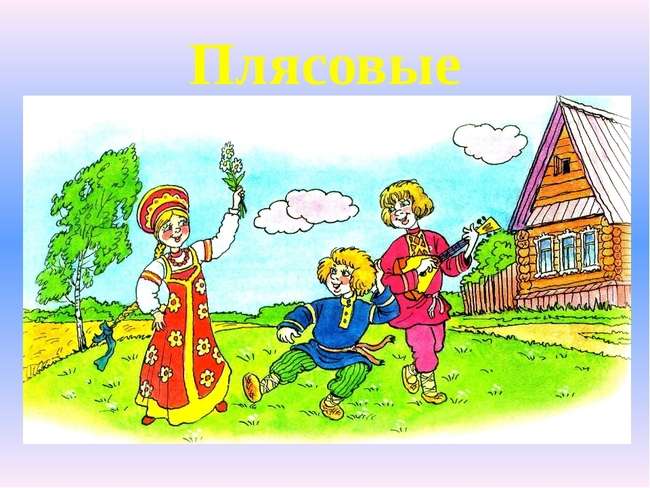 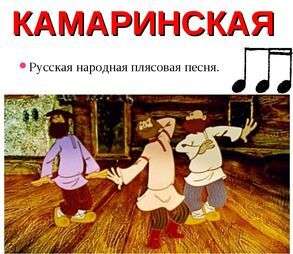 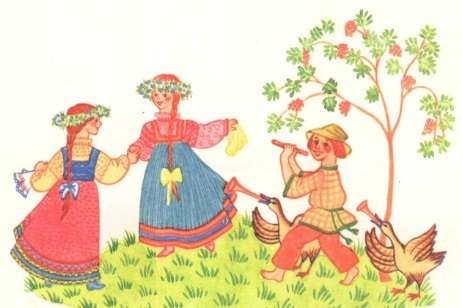 Спасибо за внимание!